Educational Series: Management of Individuals with Multidrug Resistant HIV-1
For healthcare professionals only
Adverse event reporting and prescribing information
ViiV Healthcare is an independent HIV company, committed to delivering innovative new options for the care and treatment of people living with HIV/AIDS. It is vital for us to continuously monitor the safety of our products and medicine. 

Adverse events should be reported. Reporting forms and information can be found at https://yellowcard.mhra.gov.uk/. Adverse events should also be reported to ViiV Healthcare.

To report a suspected side effect to ViiV Healthcare, please use our online reporting form hosted on www.gsk.com

For local contact details, please select your home market in the drop-down list on the form.
Prescribing information can be found at the end of the module
Link to AE reporting can be accessed in your viewing platform
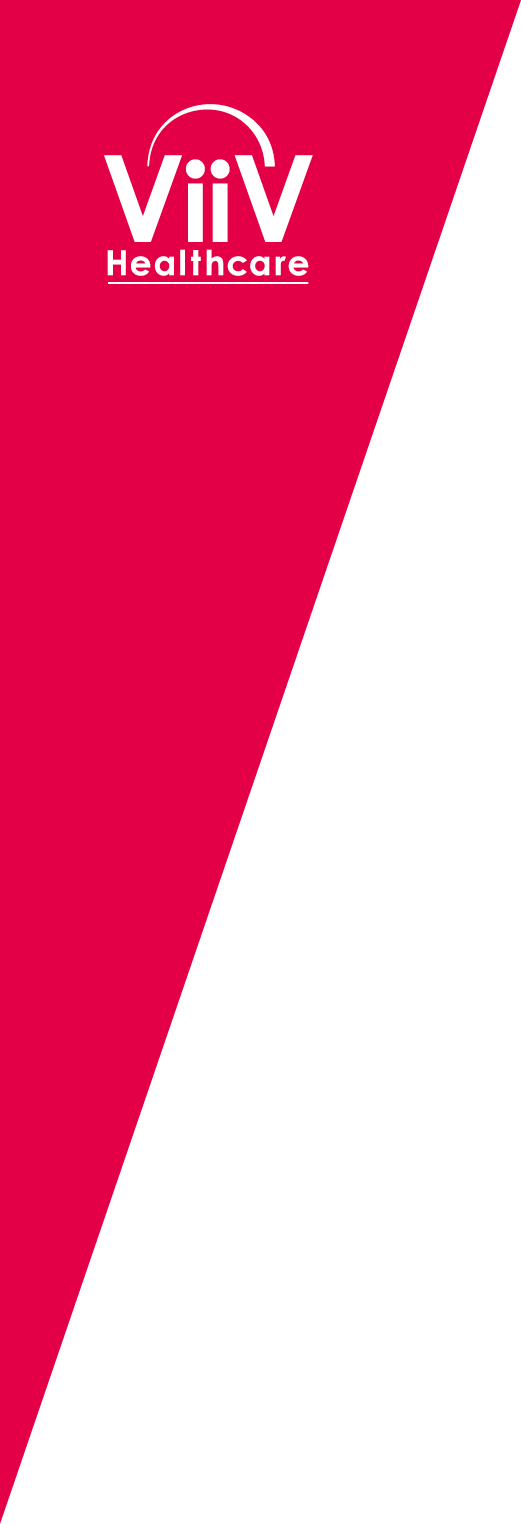 For healthcare professionals only
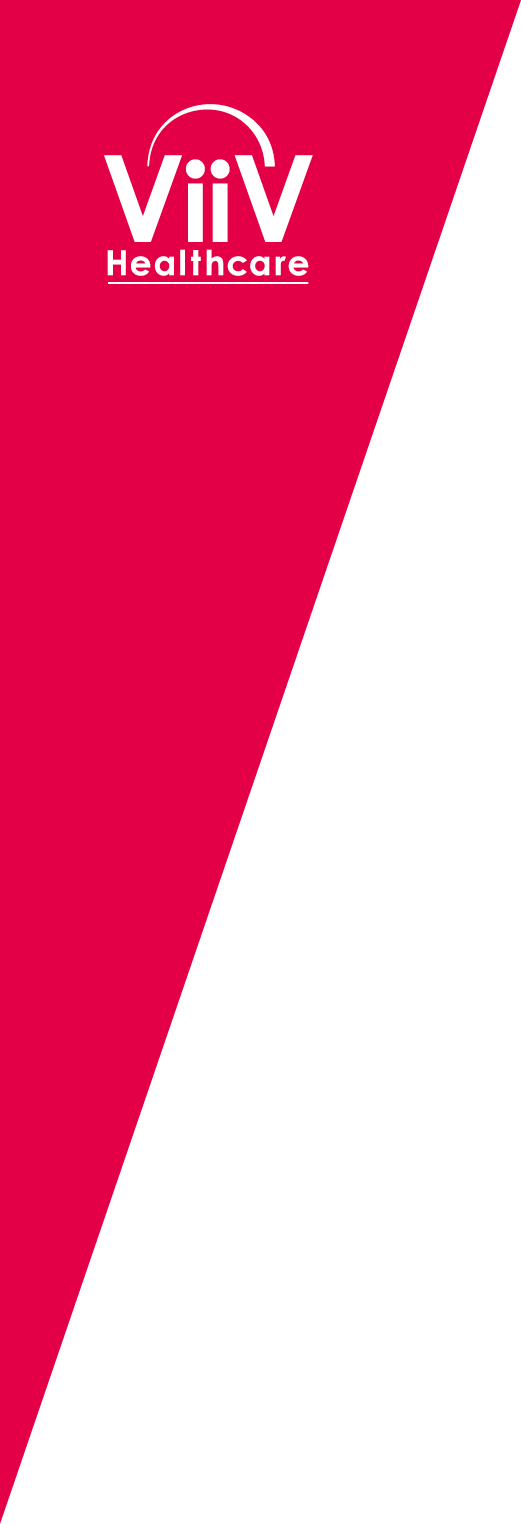 Building an Antiretroviral Optimized Background Regimen with Fostemsavir in a Clinic Setting
Presented by Vilma Vega M.D., AAHIVSUS Regional Medical Director, ViiV Healthcare
Date of preparation: January 2023
NX-GBL-HVX-PPT-230004
Topics covered
Key factors to consider
Optimizing outcomes for this population
Implications for choosing the best OBT
BRIGHTE study
Summary
5
OBT, optimized background therapy
Key factors to consider in choosing an optimal regimen
PATIENT
Challenges to adherence
Poor access to care, cost
Adverse effects, tolerability
Age/reproductive choice/gender
Comorbidities
Patient choice
Virologic 
Failure1,2
TREATMENT
Suboptimal PK/PD
Suboptimal potency
Low genetic barrier
DDIs and polypharmacy
VIRUS
Prior virologic failures
Present immunologic status
Viral load
1. Cutrell J, et al. Ther Adv Infectious Dis 2020;7:1–15
2. DHHS. Guidelines for the use of antiretroviral agents in adults and adolescents with HIV. September 2022. Available from: https://clinicalinfo.hiv.gov/en/guidelines/adult-and-adolescent-arv/whats-new-guidelines. Accessed November 2022
6
DDI, drug–drug interaction; PD, pharmacodynamics; PK, pharmacokinetics
Thinking about your options...
When thinking about the best approach, the following factors are key considerations1:
Choosing an optimal ARV regimen with efficacy and durability
Viral suppression is key while maintaining one or two fully-active agents
Optimizing CD4+ T cell count and CD4/CD8 ratio 
Reducing risk of persistent viremia and development of resistant variants
Limit risk of long-term comorbidities and mortality
Limit adverse side effects and toxicities
RESPOND to a problem after it arises
MITIGATE problems before they arise
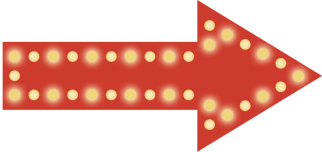 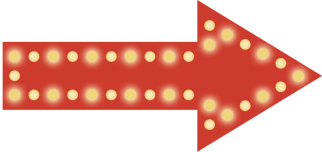 Choosing an optimal ARV regimen requires an individualized approach.This will ideally be discussed as part of a multidisciplinary team
1. DHHS. Guidelines for the use of antiretroviral agents in adults and adolescents with HIV. September 2022. Available from: https://clinicalinfo.hiv.gov/en/guidelines/adult-and-adolescent-arv/whats-new-guidelines. Accessed November 2022
7
ARV, antiretroviral; CD4, cluster of differentiation 4; CD8, cluster of differentiation 8
Management of the treatment-experienced patient
When thinking about the best approach1,2:
Expert advice should be considered
Evaluate variables of virologic failure (adherence, DDI, drug-food intolerance, tolerability, comorbidities, labs over time, HIV viral load and CD4 count, ARV therapy history, and prior and current drug resistance tests)
Evaluate need for drug resistance testing
The goal of treatment is to establish virologic suppression
A new regimen can include two fully-active ARV drugs if at least one with a high resistance barrier is included 
For MDR with limited treatment options, consider using an ARV drug with a different MoA (e.g. IBA or FTR)
When possible, design ARV regimens to minimize toxicity, preserve CD4, and delay clinical progression
Consider the addition of investigational agents
Avoid the addition of a single ARV drug to a virologically failing regimen
Do not discontinue or briefly interrupt therapy in patients with overt or low-level viremia as there is a risk of rapid HIV-1 RNA increase, CD4+ cell count decrease, and clinical progression
1. DHHS. Guidelines for the use of antiretroviral agents in adults and adolescents with HIV. September 2022. Available from: https://clinicalinfo.hiv.gov/en/guidelines/adult-and-adolescent-arv/whats-new-guidelines. Accessed November 2022
2. EACS. Guidelines Version 11.0. October 2021. Available from: https://www.eacsociety.org/media/final2021eacsguidelinesv11.0_oct2021.pdf. Accessed November 2022
8
FTR, fostemsavir; IBA, ibalizumab; MDR, multidrug resistant; MoA, mechanism of action
Choosing the best possible OBT could help achieve...
Reduction in long-term healthcare costs1,2
Durable viral suppression1,2
Restore and preserve immunologic function/preserve CD42–4
Reduce comorbidities and risk of mortality1,2
Minimize levels of inflammation1
Minimize drug-drug interactions1
1. DHHS. Guidelines for the use of antiretroviral agents in adults and adolescents with HIV. September 2022. Available from: https://clinicalinfo.hiv.gov/en/guidelines/adult-and-adolescent-arv/whats-new-guidelines. Accessed November 2022
2. Priest J, et al. Open Forum Infect Dis 2021;8:ofab562. 3. Engsig FN, et al. Clin Infect Dis 2014;58:1312–21
4. Mussini C, et al. Lancet HIV 2015;2:e98–106
9
Attributes of an optimized ARV therapy to address HTE needs
Guideline recommendations
Durable efficacy1
Prevent clinical HIV disease progression and preserve immune function1
Favorable tolerability – short- and long-term safety1
 Does not exacerbate current comorbidities/able to use with multiple comorbidities
Minimal clinically relevant DDIs1
No cross resistance to existing ARV classes/novel MoA1
Simple administration; favorable timing with no food restriction1
1. DHHS. Guidelines for the use of antiretroviral agents in adults and adolescents with HIV. September 2022. Available from: https://clinicalinfo.hiv.gov/en/guidelines/adult-and-adolescent-arv/whats-new-guidelines. Accessed November 2022
10
HTE, heavily treatment-experienced
BRIGHTE Study: Phase III trial with 371 participants (240 weeks)
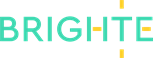 BRIGHTE: Study design1,2
Randomized cohort (N=272):*
HTE participants failing current regimen with confirmed HIV-1 RNA ≥400 c/mL and:
1 or 2 ARV classes remaining and ≥1 fully active and available agent per class
Unable to construct viable regimen from remaining agents
Blinded 
FTR 600 mg 
BID + failing 
regimen
Open-label FTR 600 mg BID + OBT
Randomized 3:1
Blinded 
placebo + 
failing 
regimen
Day 1
Week 24†
Week 48†
Day 8 –
Primary
endpoint
Week 96†
Day 9 –
Open-label
 FTR + OBT
Week 240
End of study‡
Non-randomized cohort (N=99):*
HTE participants, failing current regimen with confirmed HIV-1 RNA ≥ 400 c/mL and:
0 ARV classes remaining and no remaining fully-active approved agents§
Non-randomized
Open-label FTR 600 mg BID + OBT
Day 1
Week 48
Week 96
Week 24
Week 240
End of study‡
*There was no screening FTR IC50 criteria†Measured from the start of open-label FTR 600 mg BID + OBT‡The study is expected to be conducted until an additional option, rollover study, or marketing approval is in place§Use of investigational agents as part of OBT was permitted
BID, twice-daily; IC50, half-maximal inhibitory concentration
1. Kozal M, et al. N Engl J Med 2020;382:1232–43
2. Ackerman P, et al. AIDS 2021;35(7):1061
11
BRIGHTE study: Most common components in initial OBT
Randomized cohort (N=272)1,2
Non-randomized cohort (N=99)1,2
*Numbers at the top of the bars show the percent of all participants in the cohort who included the ARV in their OBT†ARVs that were included in the OBT for at least 10% of study participants in either cohort‡Based on Monogram assays (PhenoSense® GT Plus Integrase, Trofile®, and PhenoSense® Entry), historical resistance, eligibility, and tolerabilityDRV, darunavir; DTG, dolutegravir; ENF, enfuvirtide; ETR, etravirine; MVC, maraviroc; TDF, tenofovir disoproxil fumarate; TFV, tenofovir
1. Kozal M, et al. N Engl J Med 2020;382:1232–43
2. Ackerman P, et al. AIDS 2021;35(7):1061
12
Impact of ARV class in initial OBT in the BRIGHTE studyNRTI, NNRTI, PI did not impact virologic response
Fully active and available ARVs as part of OBT1,2
For the randomized cohort, the most common fully-active agents used for initial OBT regimens were DTG (84%), DRV (49%), TFV (43%), ETR (20%), MVC (19%), and ENF (10%) 
Presence of an INI in initial OBT had a positive impact on virologic response for randomized patients
HIV-1 RNA <40 c/mL at Week 240 by fully-active and available ARVs2
ARVs = 0(n=15)
ARVs = 1n=142
ARVs = 2
n=115
ARVs = 0n=79
ARVs = 1n=20
INI, integrase inhibitor; NNRTI, non-nucleoside reverse transcriptase inhibitor; NRTI, nucleoside reverse transcriptase inhibitor; PI, protease inhibitor
1. Ackerman P, et al. AIDS 2021;35(7):10612. ViiV Healthcare. Data on File. REF-167318
13
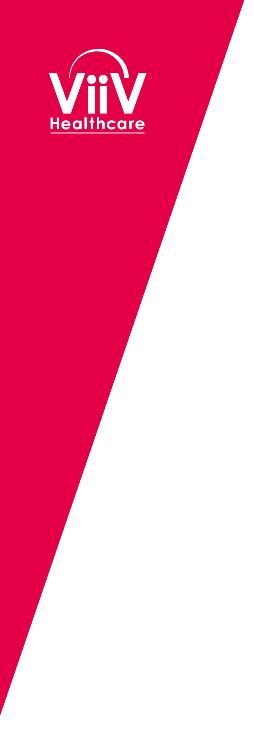 Summary
1
1
Choosing the best regimen requires an individualized approach, time, and knowledge in HIV resistance as part of a multidisciplinary team. Present treatment guidelines provide support.
2
2
Optimizing therapy requires assessment of all residual ARV activity and constructing a regimen to achieve long-term maximal virologic suppression. Consider using ARVs with new MoA in constructing the optimized regimen.
3
3
Decreasing the risk for morbidity, mortality, and ongoing HIV transmission must be kept in mind when creating the optimized ARV regimen in HTE people living with MDR HIV-1. Consider optimizing therapy when more fully active ARV options are available. In addition, it is important to evaluate what other factors may have led to prior virologic failures.
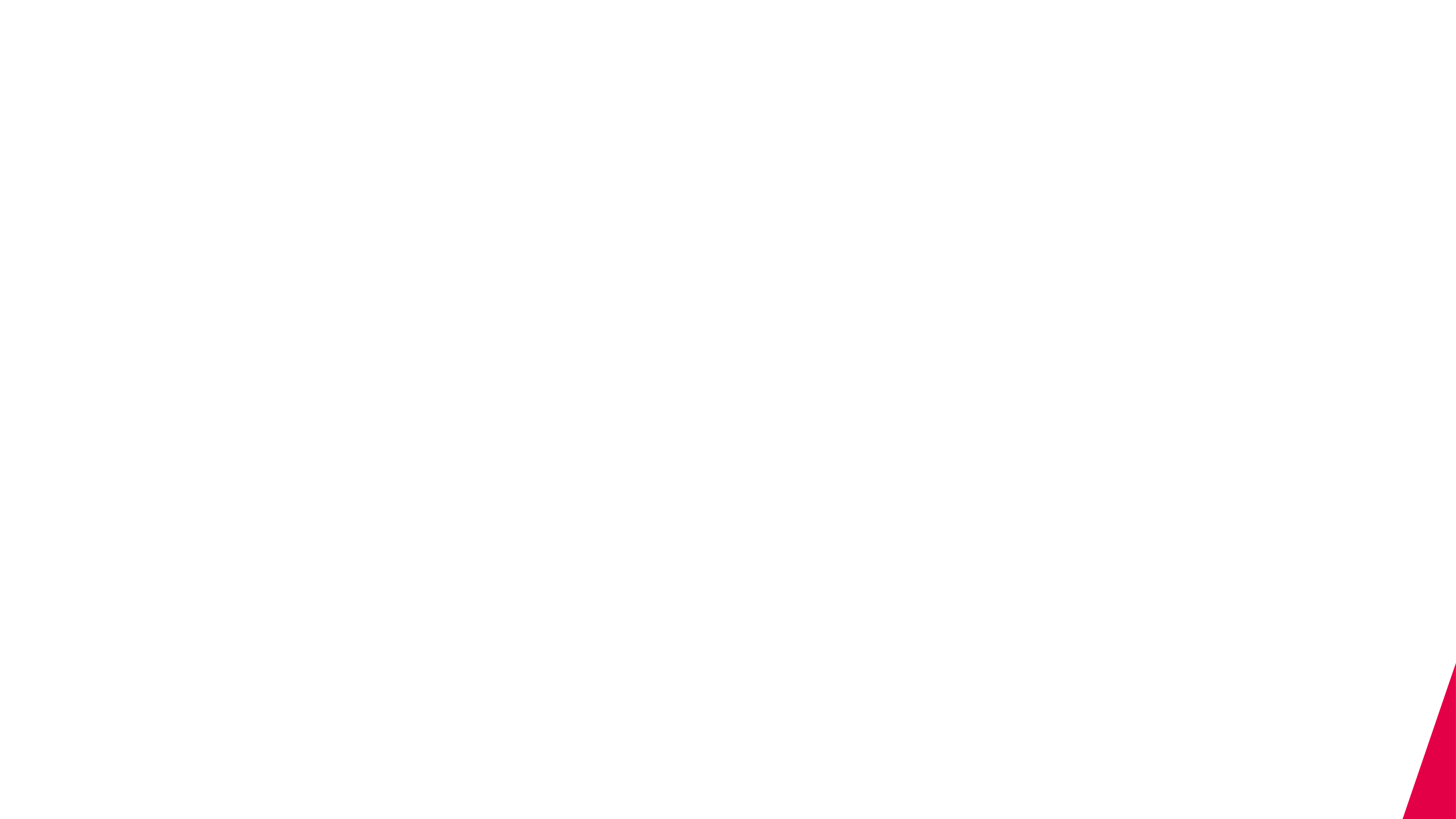 14
RUKOBIA  prescribing information
Rukobia     fostemsavir 600 mg prolonged release tabletsSee Summary of Product Characteristics (SmPC) before prescribing
Indications: Adults with multidrug resistant HIV-1 infection (in combination with other antiretroviral medications) for whom it is otherwise not possible to construct a suppressive antiviral regimen. Dosing: Adults (over 18 years): 600 mg twice daily, with or without food, swallowed whole with water – do not crush, chew or split the tablets. Elderly: No dosage adjustment required. (Limited data in 65+ yrs). No dosage adjustment required in renal or hepatic impairment. Contraindications: Hypersensitivity to any ingredient. Coadministration with strong CYP3A inducers including, but not limited to: carbamazepine, phenytoin, mitotane, enzalutamide, rifampicin and St John’s Wort. Special warnings and precautions: See SmPC for full details. Rukobia is not recommended for treatment of infections due to HIV-1 Group M subtype CRF01_AE strains. Risks of immune reconstitution inflammatory syndrome, opportunistic infections, osteonecrosis. Use with caution in patients with a history of QT interval prolongation, when co-administered with a medicine with a known risk of Torsade de Pointes (e.g. amiodarone, disopyramide, ibutilide, procainamide, quinidine, or sotalol) or in patients with relevant pre-existing cardiac disease. Elderly patients may be more susceptible to drug-induced QT interval prolongation. Monitor LFTs in hepatitis B and/or C co-infection. Co-administration with elbasvir/grazoprevir is not recommended. Use with caution when co-administered with statins that are substrates for OATP1B1/3 or BCRP, and consider dose modifications.
Doses of co-administered oestrogen-based therapies should not exceed 30 μg/day of ethinyl oestradiol. Caution is advised particularly in patients with additional risk factors for thromboembolic events. The recommended dose of co-administered tenofovir alafenamide (TAF) is 10mg. Pregnancy/lactation: Avoid use of Rukobia during pregnancy as data are limited. Do not breast-feed. Side effects: See SmPC for full details. Diarrhoea, headache, nausea, rash, abdominal pain, vomiting, immune reconstitution inflammatory syndrome, insomnia, dizziness, somnolence, dysgeusia, QT prolongation, dyspepsia, flatulence, pruritus, myalgia, fatigue, and increases in transaminases, creatinine and CPK.
Trademarks are owned by or licensed to the ViiV Healthcare group of companies.
SmPC: https://www.ema.europa.eu/en/medicines/human/EPAR/rukobia
Prescribing information for ViiV Healthcare products is available here: https://viivhealthcare.com/en-us/our-medicines/or via your ViiV Healthcare contact
Adverse events should be reported. For the UK, reporting forms and information can be found at www.mhra.gov.uk/yellowcard or search for MHRA Yellowcard in the Google Play or Apple App store. Adverse events should also be reported to GlaxoSmithKline on 0800 221441.
Link to AE reporting can be accessed in your viewing platform
15
DOVATO prescribing information
Dovato – dolutegravir 50 mg/lamivudine 300 mg tabletsSee Summary of Product Characteristics (SmPC) before prescribing
Indications: HIV-1 in adults & adolescents above 12 years of age weighing ≥40kg, with no known or suspected resistance to the integrase inhibitor class, or lamivudine. Dosing: One tablet once daily with or without food. Use an additional 50mg tablet of dolutegravir approximately 12 hours after the dose of Dovato when co-administered with efavirenz, nevirapine, tipranavir/ritonavir, etravirine (without boosted PI), carbamazepine, oxcarbazepine, phenytoin, phenobarbital, St John’s Wort or rifampicin. Elderly: Limited data in 65+ yrs. Not recommended in patients with creatinine clearance < 50 mL/min. Caution in severe hepatic impairment. Contraindications: Hypersensitivity to any ingredient. Coadministration with substrates of OCT-2 with narrow therapeutic windows, such as fampridine. Special warnings and precautions: See SmPC for full details. Risk of hypersensitivity reactions. Discontinue dolutegravir and other suspect agents immediately. Risks of osteonecrosis, immune reactivation syndrome, increased weight, lipids and glucose. Monitor LFTs in Hepatitis B/C coinfection and ensure effective Hepatitis B therapy. Caution with metformin: monitor renal function and consider metformin dose adjustment. Use with etravirine requires boosted PI or increased dose of dolutegravir. Use with Mg/Al-containing antacids requires dosage separation. Use with calcium, multivitamins or iron also requires dosage separation if not taken at the same time with food. Use with cladribine or emtricitabine not recommended. When possible, avoid chronic co-administration of sorbitol or other osmotic acting alcohols. If unavoidable, consider more frequent viral load monitoring. Pregnancy/lactation: The safety and efficacy have not been studied in pregnancy. Women of childbearing potential should be counselled about the potential risk of neural tube defects with dolutegravir (a component of Dovato), including consideration of effective contraceptive measures.
If a woman plans pregnancy, the benefits and the risks of continuing treatment with Dovato should be discussed with the patient. If a pregnancy is confirmed in the first trimester while on Dovato, the benefits and risks of continuing Dovato versus switching to another antiretroviral regimen should be discussed with the patient taking the gestational age and the critical time period of neural tube defect development into account. Most neural tube defects occur within the first 4 weeks of embryonic development after conception (approximately 6 weeks after the last menstrual period). Dovato may be used during the second and third trimester of pregnancy when the expected benefit justifies the potential risk to the foetus. Do not breastfeed. Side effects: See SmPC for full details. Headache, GI disturbance, insomnia, abnormal dreams, depression, anxiety, dizziness, somnolence, rash, pruritus, alopecia, fatigue, arthralgia, myalgia, hypersensitivity, suicidal ideation or suicide attempt, hepatitis, blood dyscrasias, acute hepatic failure, increased bilirubin, pancreatitis, angioedema, rhabdomyolysis, lactic acidosis, peripheral neuropathy. Elevations of ALT, AST and CPK.
Trademarks are owned by or licensed to the ViiV Healthcare group of companies.
SmPC: https://www.ema.europa.eu/en/medicines/human/EPAR/dovato
Prescribing information for ViiV Healthcare products is available here: https://viivhealthcare.com/en-us/our-medicines/or via your ViiV Healthcare contact
Adverse events should be reported. For the UK, reporting forms and information can be found at www.mhra.gov.uk/yellowcard or search for MHRA Yellowcard in the Google Play or Apple App store. Adverse events should also be reported to GlaxoSmithKline on 0800 221441.
Link to AE reporting can be accessed in your viewing platform
16
CELSENTRI prescribing information
Celsentri – maraviroc 25 mg, 75 mg, 150 mg, 300mg tabletsSee Summary of Product Characteristics (SmPC) before prescribing
Indications: Celsentri, in combination with other antiretroviral medicinal products, is indicated for treatment-experienced adults, adolescents and children of 2 years of age, and older and weighing at least 10 kg infected with only CCR5-tropic HIV-1 detectable. Dosing: Adults: The recommended dose of Celsentri is 150 mg (with potent CYP3A inhibitor with or without a potent CYP3A inducer), 300 mg (without potent CYP3A inhibitors or inducers) or 600 mg twice daily (with potent CYP3A inducer without a potent CYP3A inhibitor) depending on interactions with concomitant antiretroviral therapy and other medicinal products. Children (from 2 years of age and weighing at least 10kg): The recommended dose of Celsentri should be based on body weight (kg) and should not exceed the recommended adult dose. If a child is unable to reliably swallow Celsentri tablets, the oral solution (20 mg per mL) should be prescribed. Elderly (>65 years of age): Celsentri should be used with caution in this population as there is limited experience.Contraindications: Hypersensitivity to any ingredient or to peanut or soya.Special warnings and precautions: See SmPC for full details. Celsentri should be used with caution in patients with reduced hepatic function and cardiovascular co-morbidities, or who are receiving concomitant medicinal products to lower blood pressure. Risks of hypersensitivity reactions, osteonecrosis and impaired immune response to certain infections. Celsentri should only be used when only CCR5-tropic HIV-1 is detectable (i.e. CXCR4 or dual/mixed tropic virus not detected) as determined by an adequately validated and sensitive detection method. Physicians should ensure that appropriate dose adjustment of Celsentri is made when Celsentri is co-administered with potent CYP3A4 inhibitors and/or inducers since Celsentri concentrations and its therapeutic effects may be affected.
Pregnancy/lactation: There are limited data from the use of Celsentri in pregnant women. The effect of Celsentri on human pregnancy is unknown. Studies in animals showed reproductive toxicity at high exposures. Primary pharmacological activity (CCR5 receptor affinity) was limited in the species studied. Celsentri should be used during pregnancy only if the expected benefit justifies the potential risk to the foetus. It is unknown whether maraviroc is excreted in human milk. Available toxicological data in animals has shown extensive excretion of Celsentri in milk. Primary pharmacological activity (CCR5 receptor affinity) was limited in the species studied. A risk to the newborn/infants cannot be excluded. It is recommended that women living with HIV do not breast-feed their infants in order to avoid transmission of HIV.Side effects: See SmPC for full details. The most frequently reported adverse reactions occurring in the Phase 2b/3 studies were nausea, diarrhoea, fatigue and headache. These adverse reactions were common (≥1/100 to <1/10).
Trademarks are owned by or licensed to the ViiV Healthcare group of companies.
SmPC: https://www.ema.europa.eu/en/medicines/human/EPAR/celsentri 
Prescribing information for ViiV Healthcare products is available here: https://viivhealthcare.com/en-us/our-medicines/or via your ViiV Healthcare contact
Adverse events should be reported. For the UK, reporting forms and information can be found at www.mhra.gov.uk/yellowcard or search for MHRA Yellowcard in the Google Play or Apple App store. Adverse events should also be reported to GlaxoSmithKline on 0800 221441.
Link to AE reporting can be accessed in your viewing platform
17
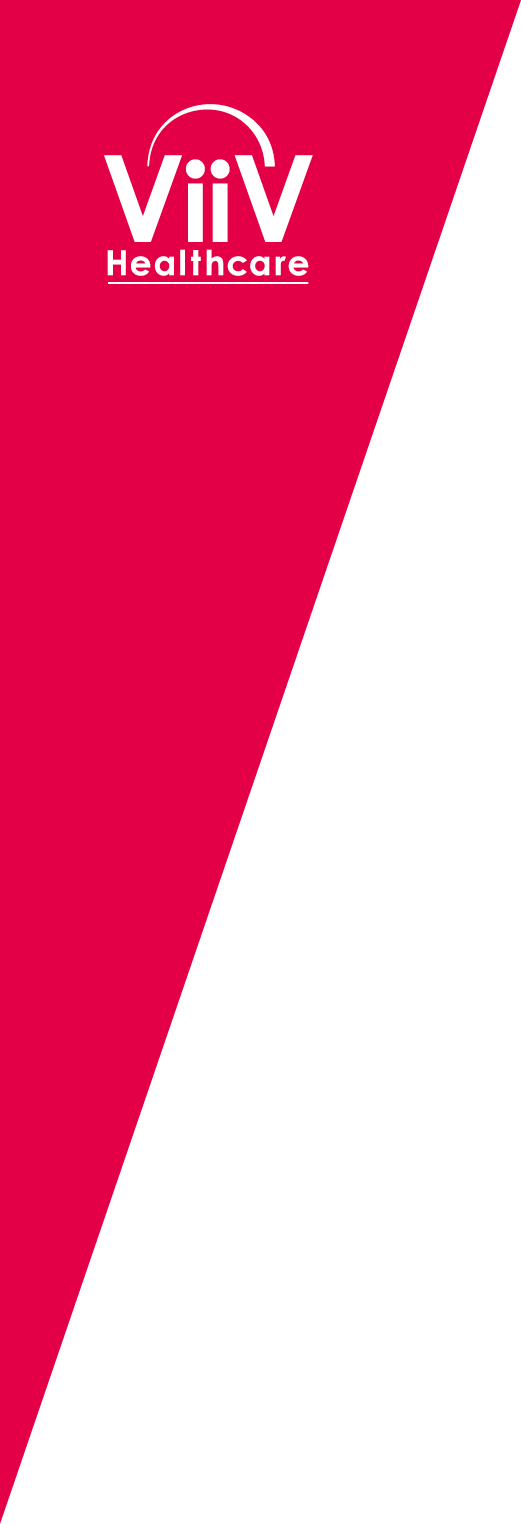 Thank you for watching